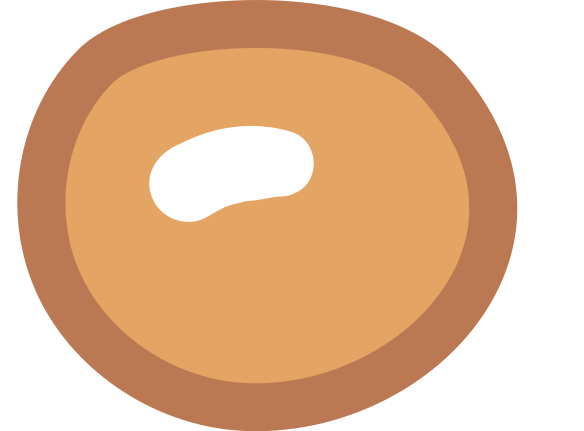 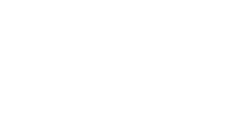 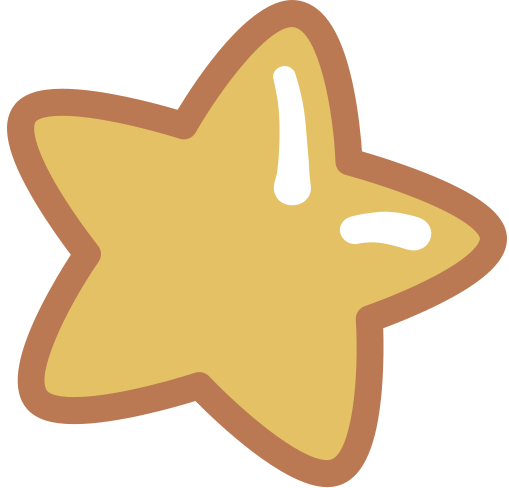 CHÀO MỪNG CÁC EM ĐẾN VỚI BÀI HỌC NGÀY HÔM NAY!
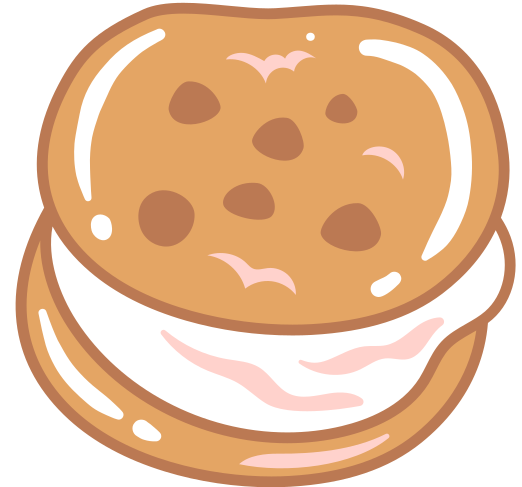 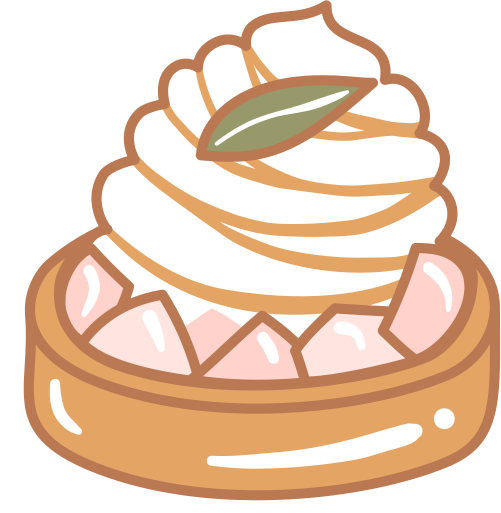 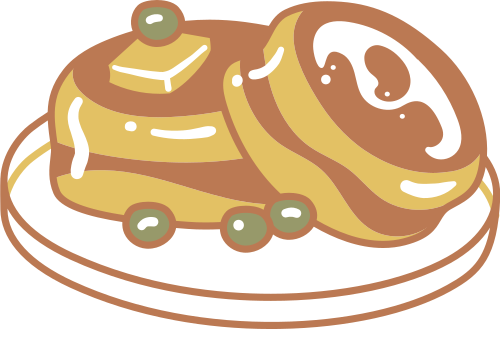 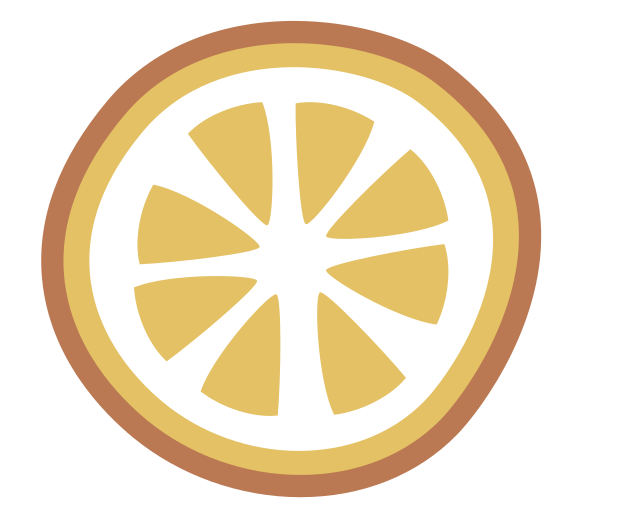 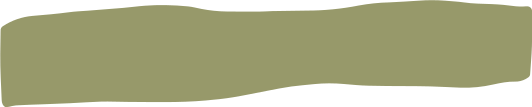 BÀI 25
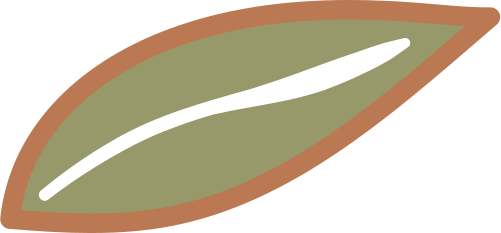 Bài viết 1
SƯ TỬ XUẤT QUÂN 
– CHỮ HOA V
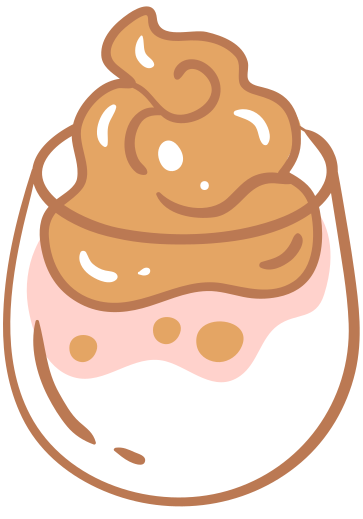 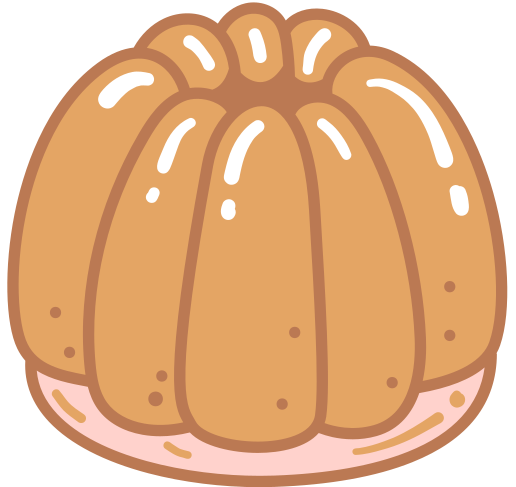 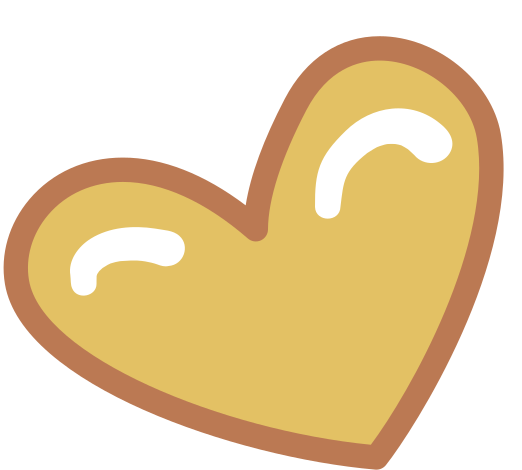 1. Nghe – viết: Sư tử xuất quân (6 dòng đầu)
Sư tử bàn chuyện xuất quân
Muốn sao cho khắp thần dân trổ tài
Nhỏ to, khỏe yếu muôn loài
Ai ai cũng được tùy tài lập công:
Voi vận tải, gấu xung phong
Cáo nhiều mưu kế, ngồi trong luận bàn
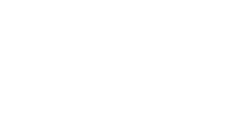 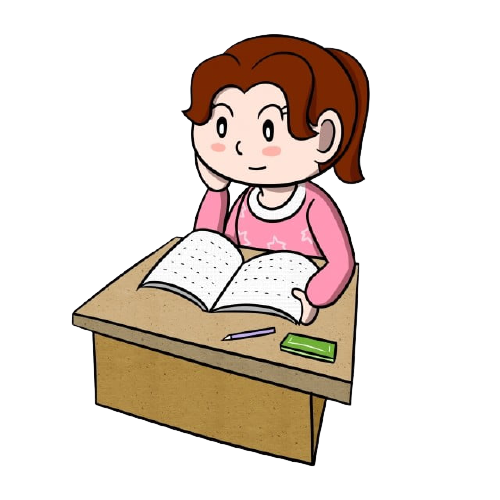 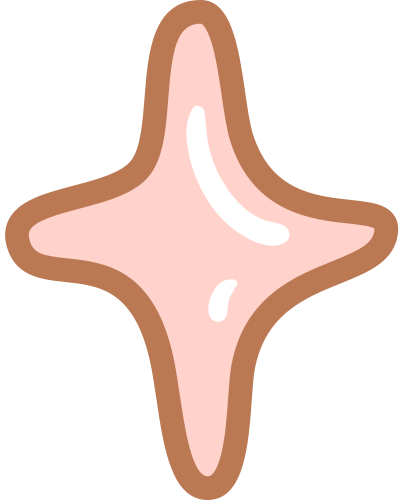 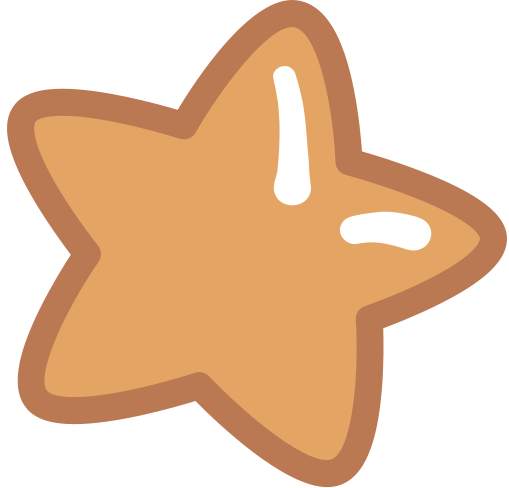 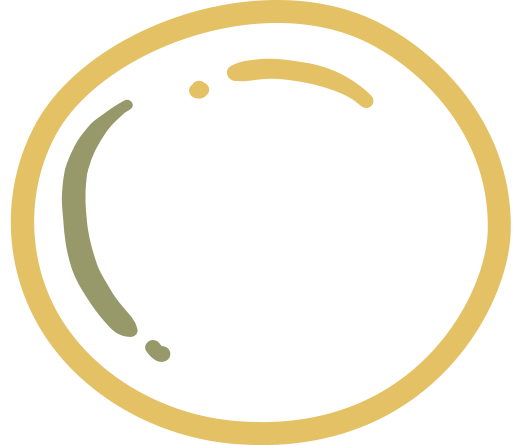 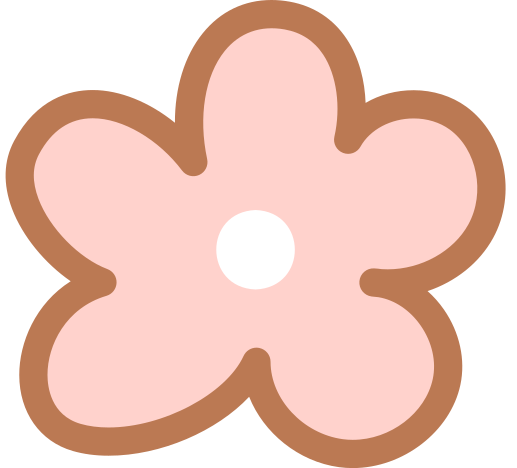 2. Tìm và viết tên các con vật:
a. Bắt đầu bằng chữ ch hoặc tr.
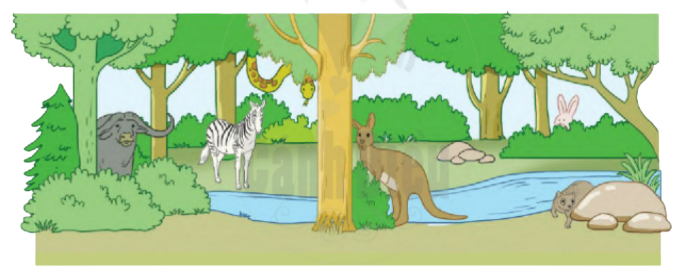 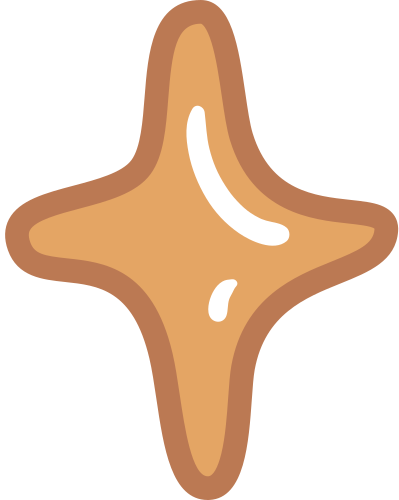 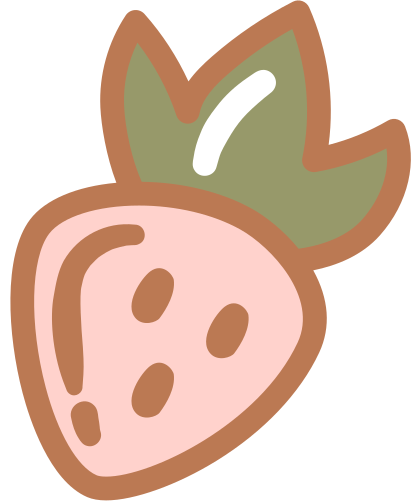 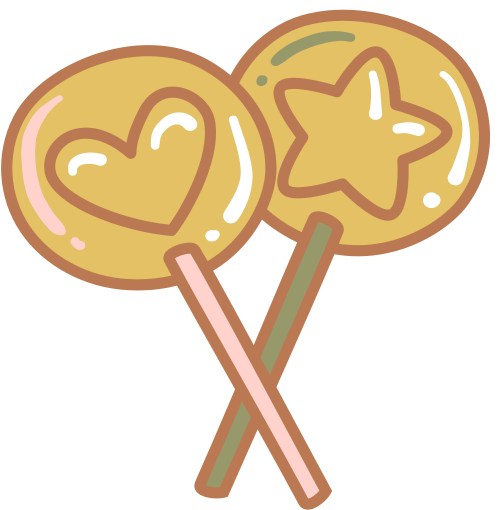 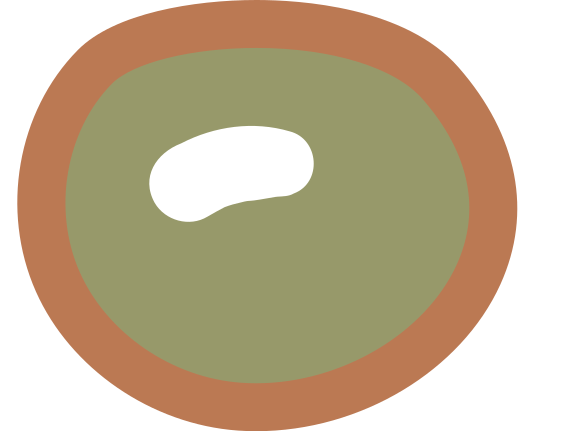 a. Bắt đầu bằng chữ ch hoặc tr
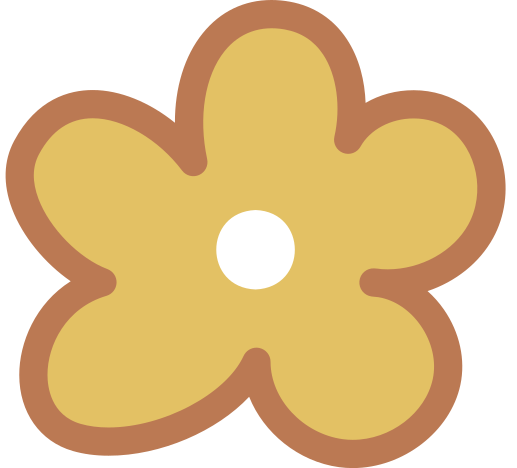 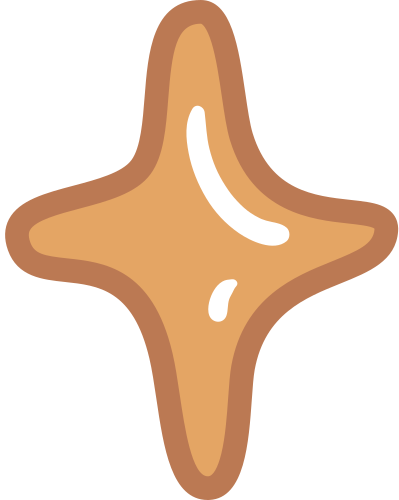 Trâu rừng, trăn, chuột túi, chồn.
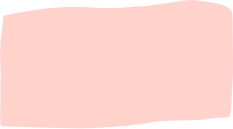 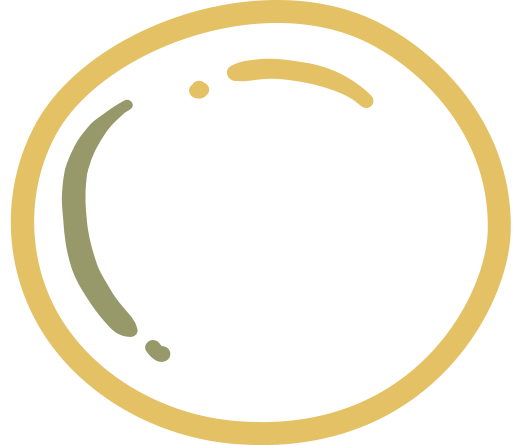 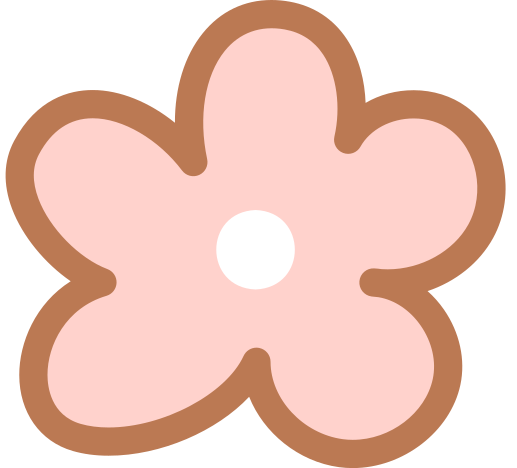 2. Tìm và viết tên các con vật:
b. Có dấu hỏi hoặc dấu ngã.
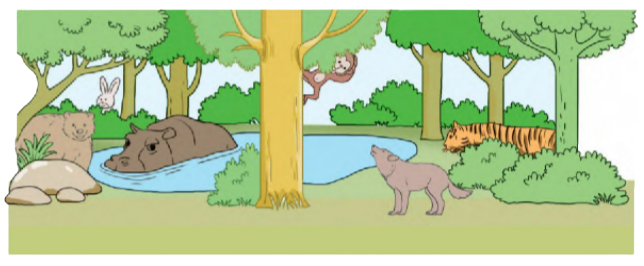 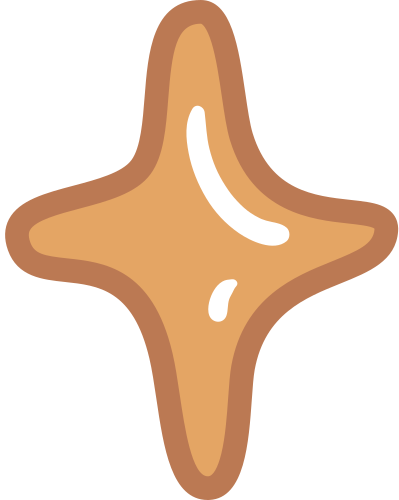 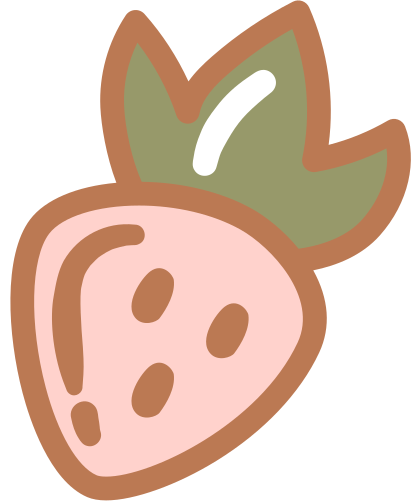 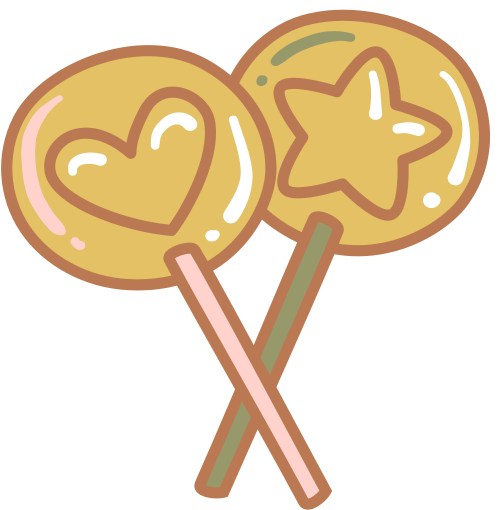 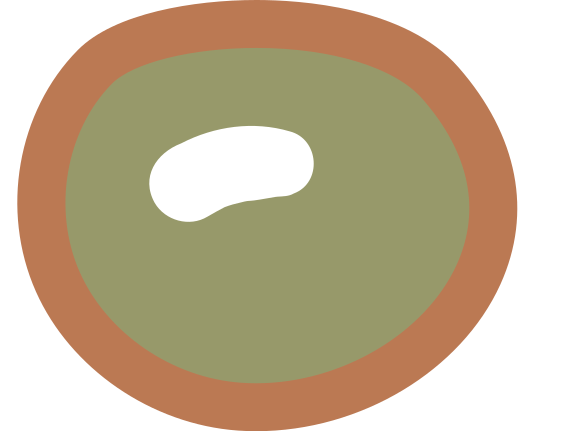 b. Có dấu hỏi hoặc dấu ngã
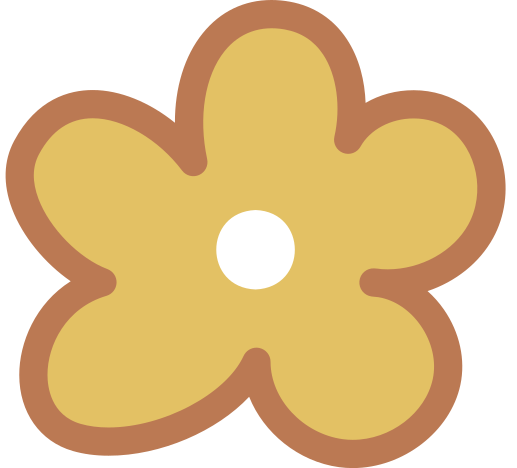 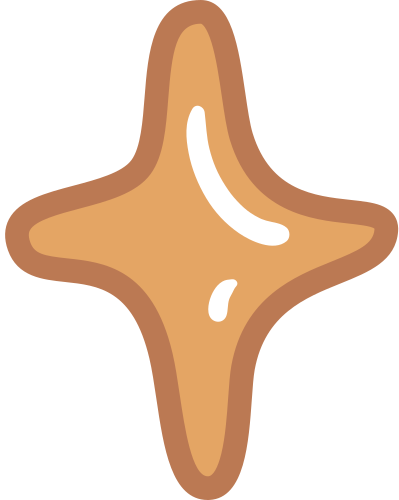 Con thỏ, bò sữa, con hổ
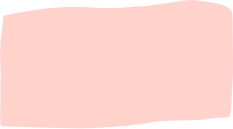 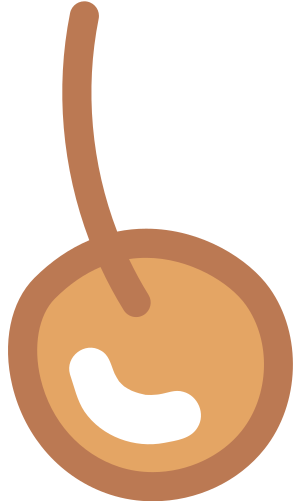 3. Tập viết
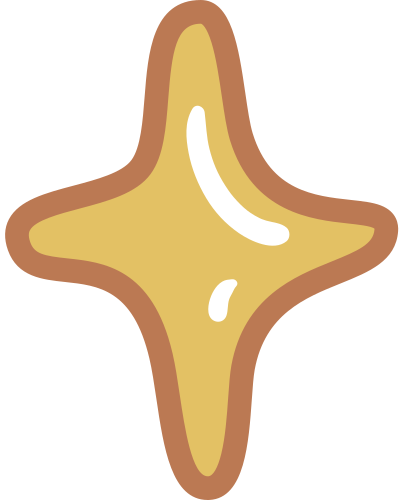 a. Viết chữ hoa V
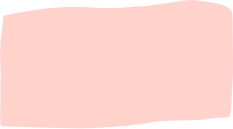 - Nét 1: Là kết hợp của hai nét cơ bản: cong trái và thẳng ngang (giống ở đầu các chữ hoa H, I, K).
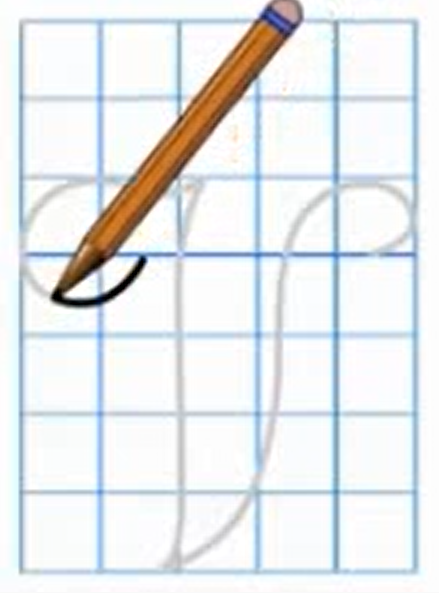 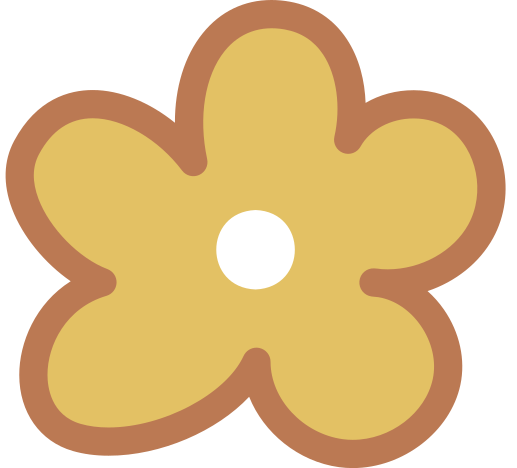 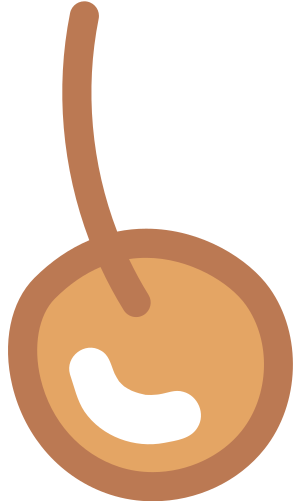 3. Tập viết
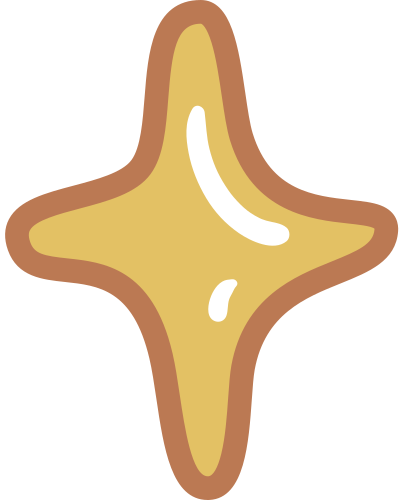 a. Viết chữ hoa V
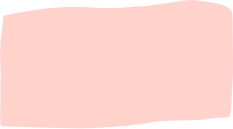 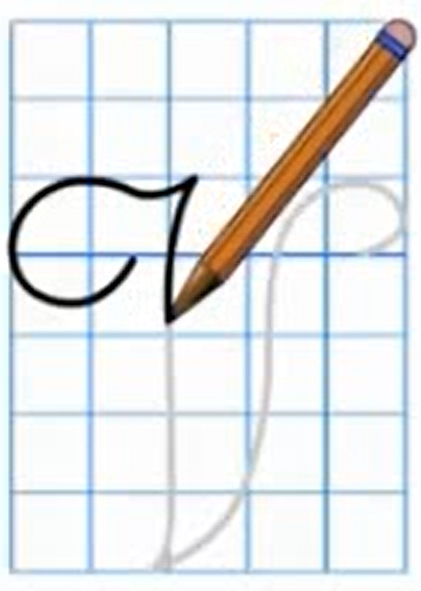 - Nét 2: thẳng đứng (hơi lượn ở hai đầu).
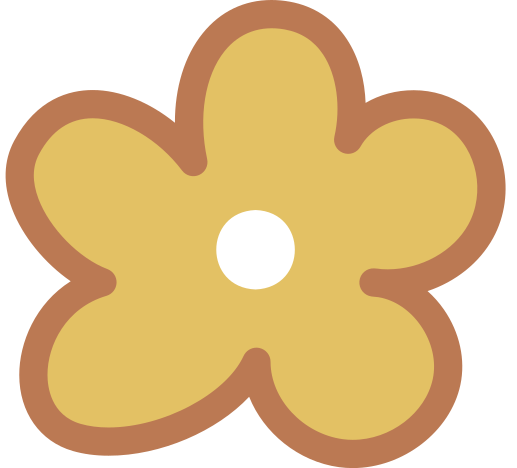 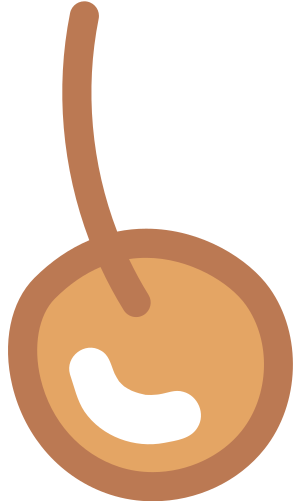 3. Tập viết
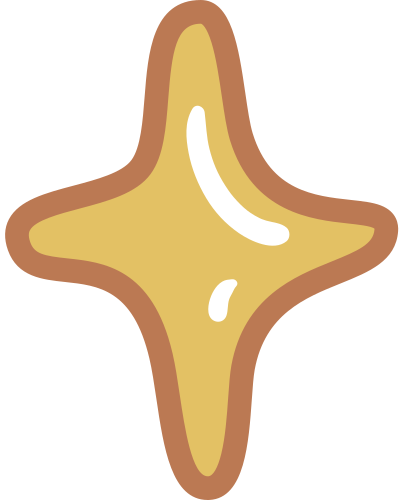 a. Viết chữ hoa V
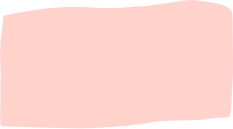 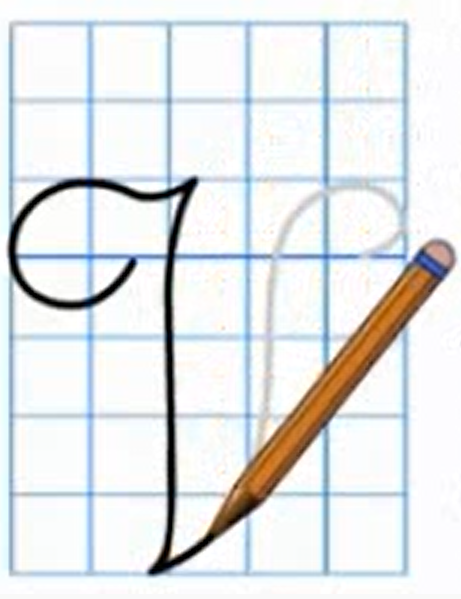 - Nét 3: Móc xuôi phải, lượn ở phía dưới.
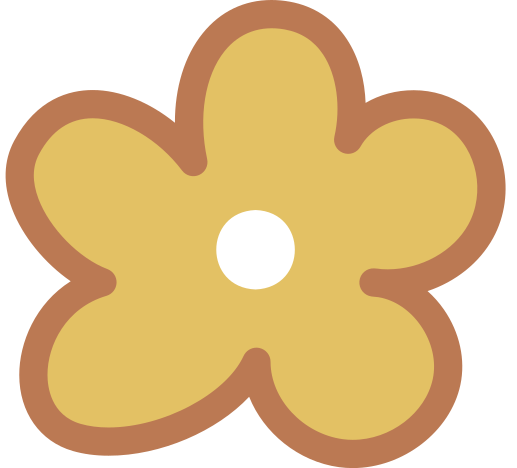 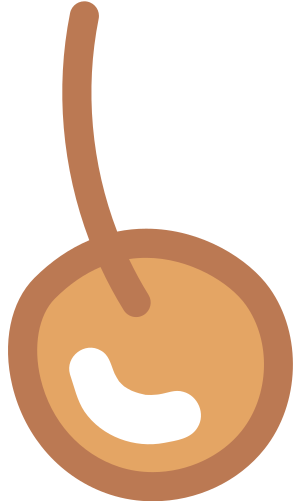 3. Tập viết
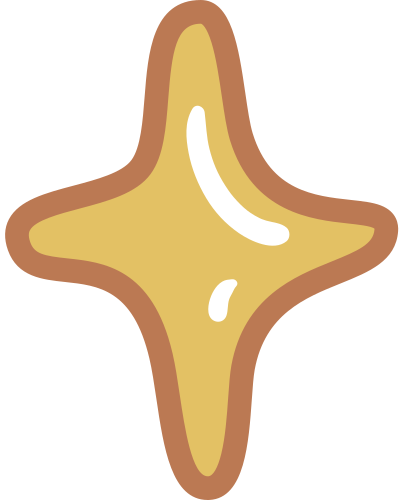 b. Viết ứng dụng
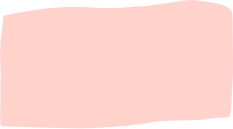 Vững như kiềng ba chân.
Con người đã có quyết tâm thì dù bị người khác ngăn trở cũng sẽ vẫn vững vàng, không thay đổi quyết định của mình.
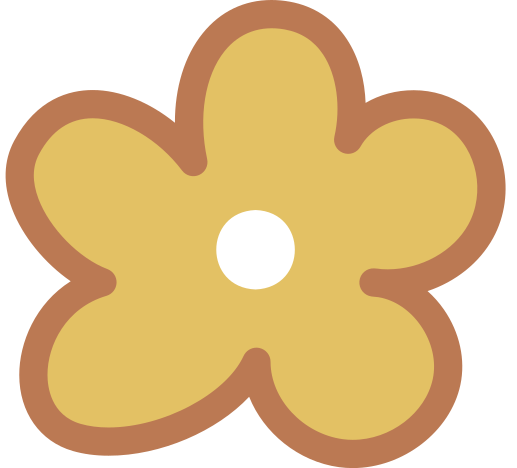 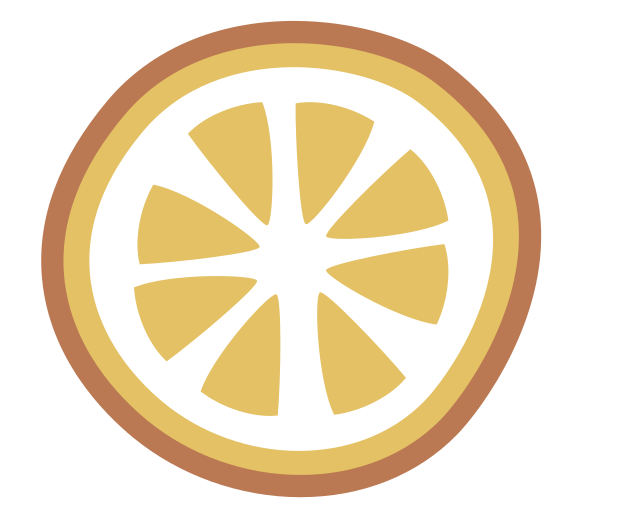 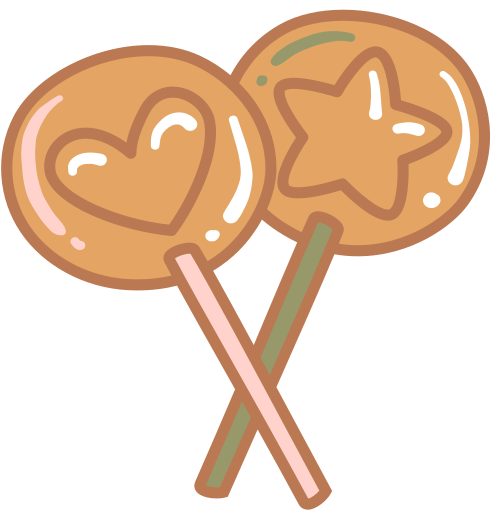 CỦNG CỐ, DẶN DÒ
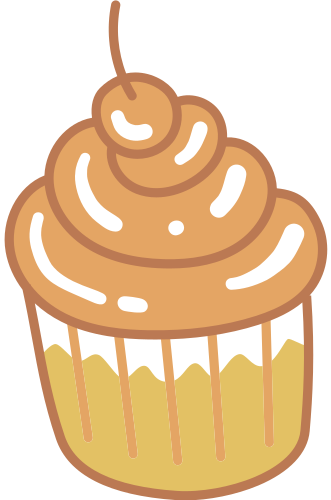 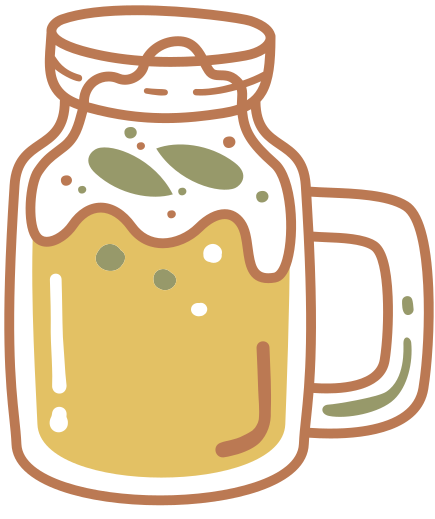 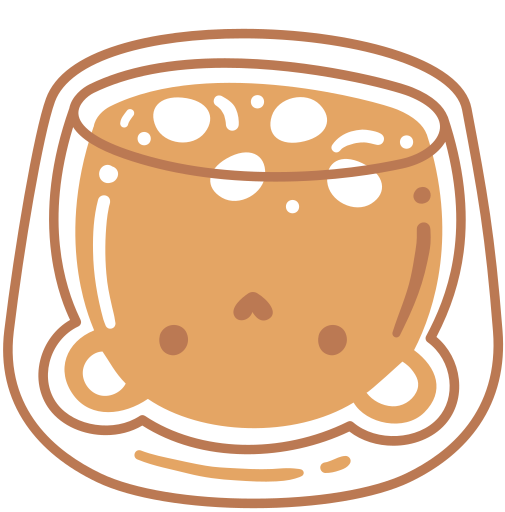 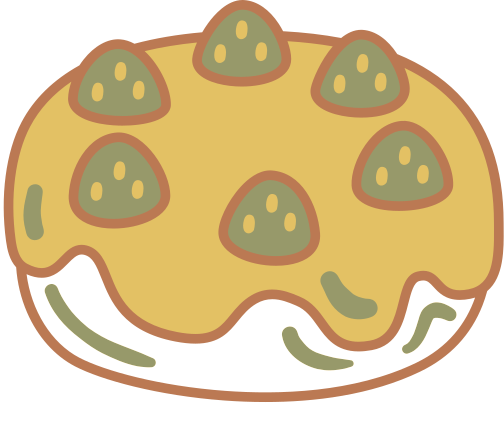 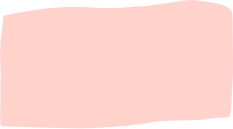 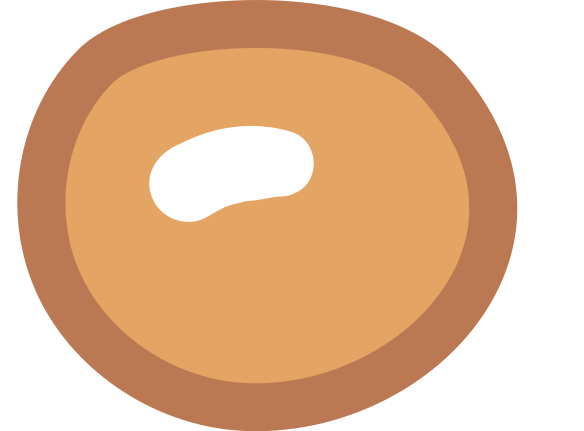 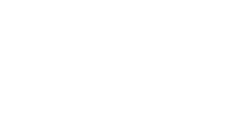 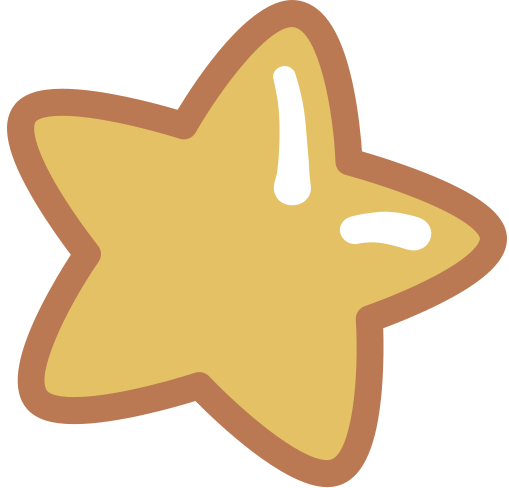 HẸN GẶP LẠI CÁC EM 
TRONG BÀI HỌC SAU!
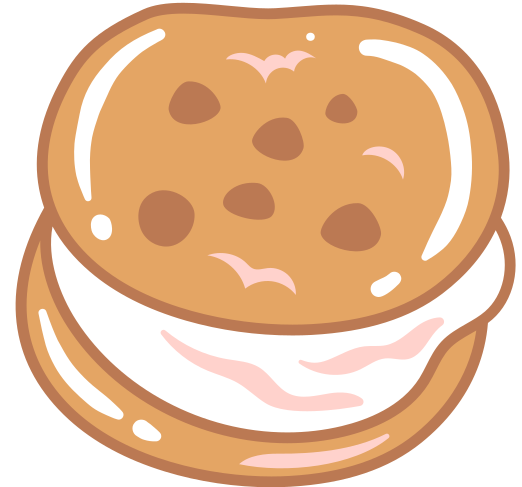 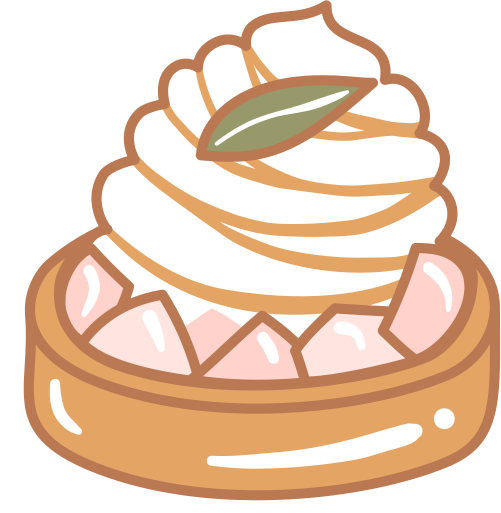 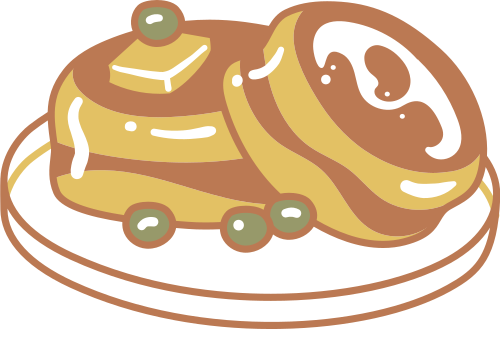